CHỦ ĐỀ 4
THỰC VẬT VÀ ĐỘNG VẬT
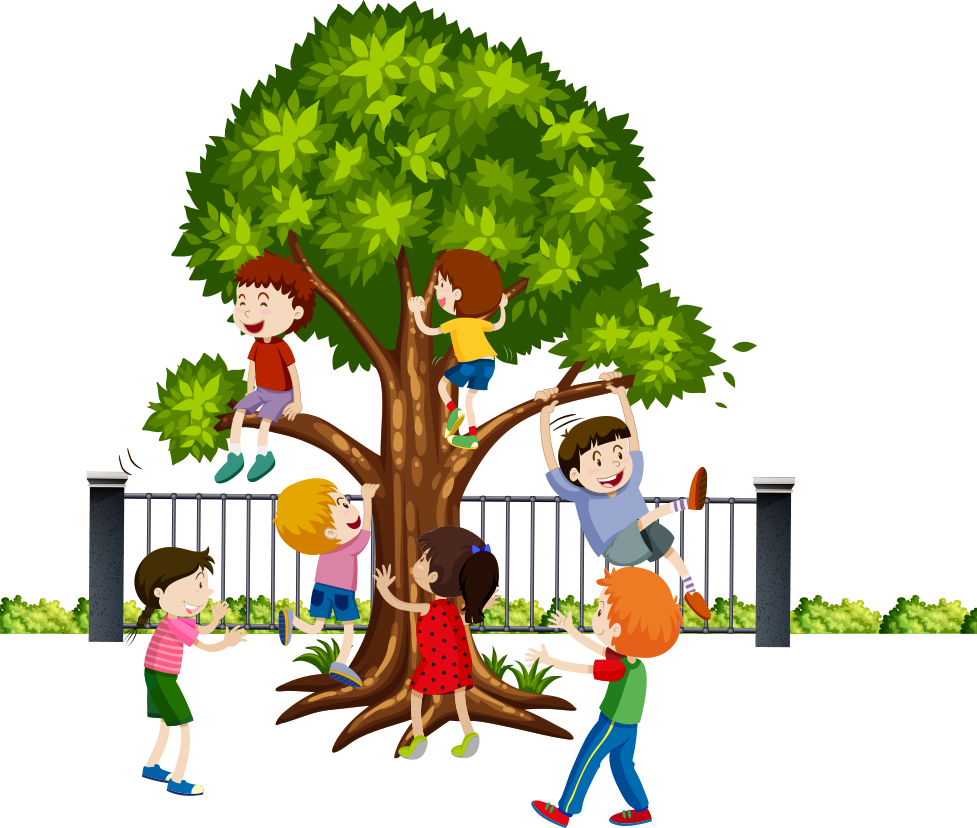 BÀI 16
THỰC VẬT SỐNG Ở ĐÂU?
Cùng hát nào
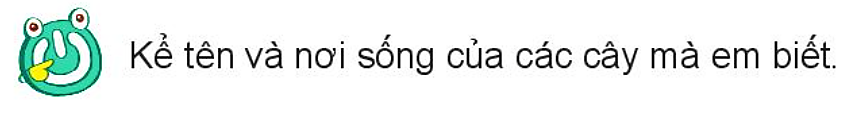 Kể tên và nơi sống của các cây mà em biết.
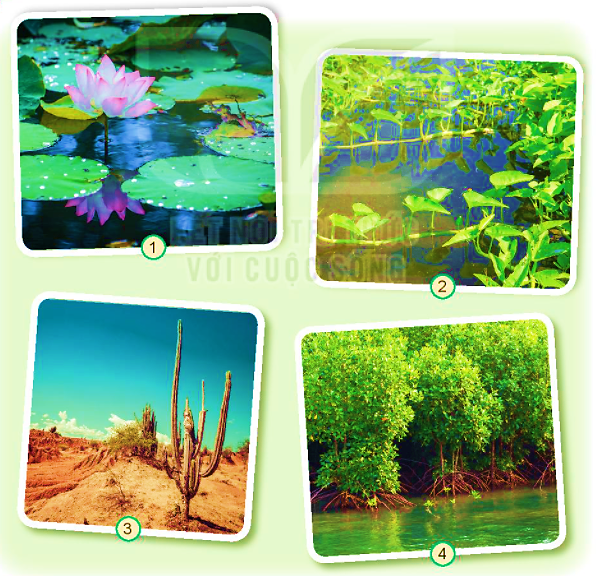 Cây rau muống
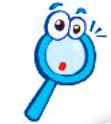 1. Quan sát, nói tên và nơi sống của cây trong mỗi hình dưới đây.
Cây hoa sen
Cây đước
Cây xương rồng
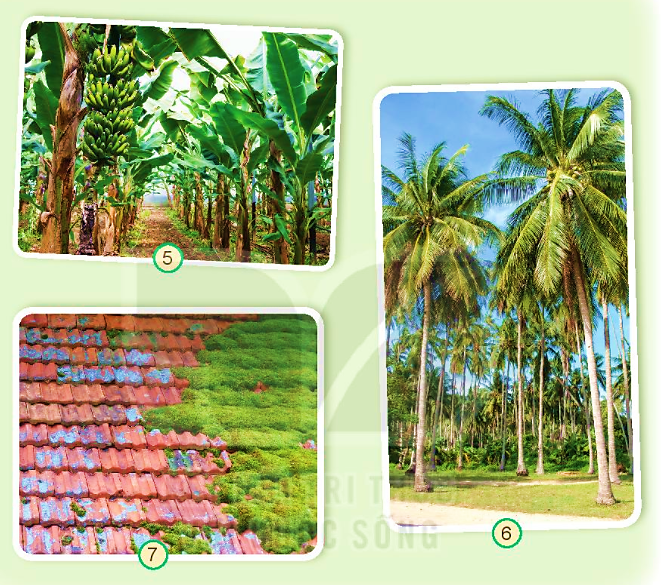 Cây chuối
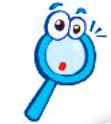 1. Quan sát, nói tên và nơi sống của cây trong mỗi hình dưới đây.
Cây dừa
Cây rong rêu
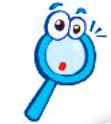 2. Các cây đó sống ở môi trường trên cạn hay dưới nước?
Trên cạn
Dưới nước
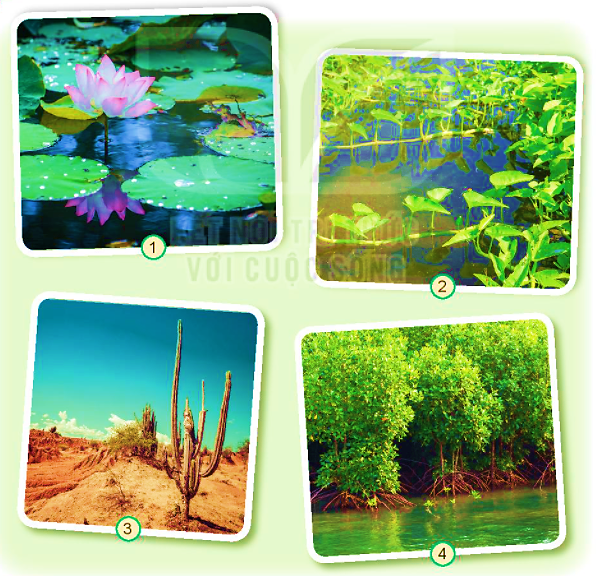 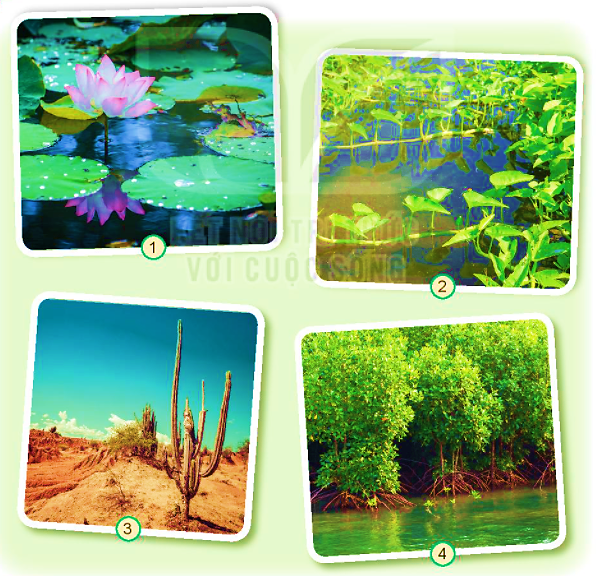 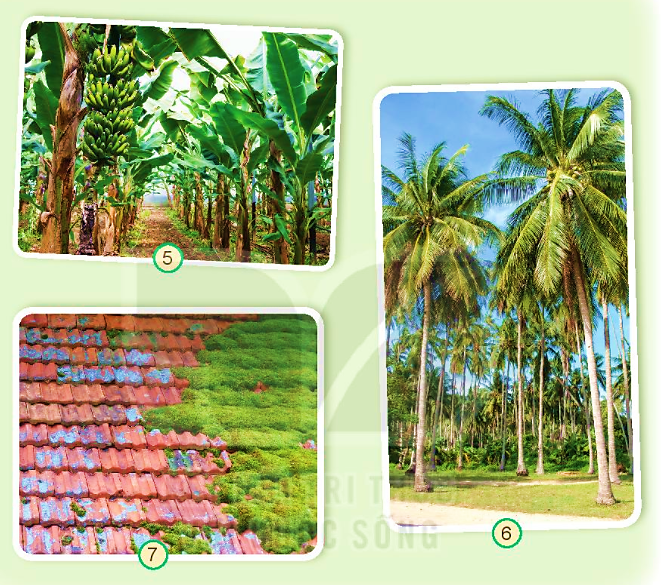 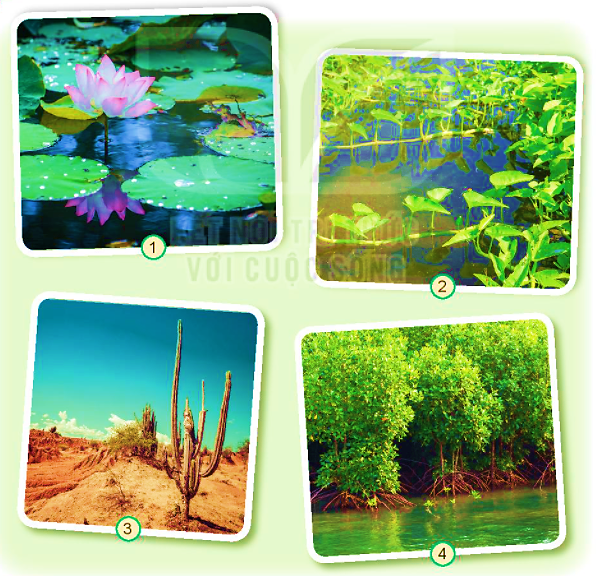 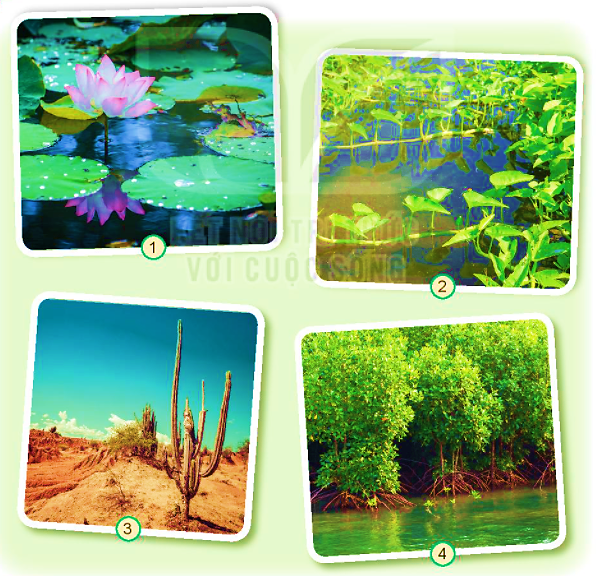 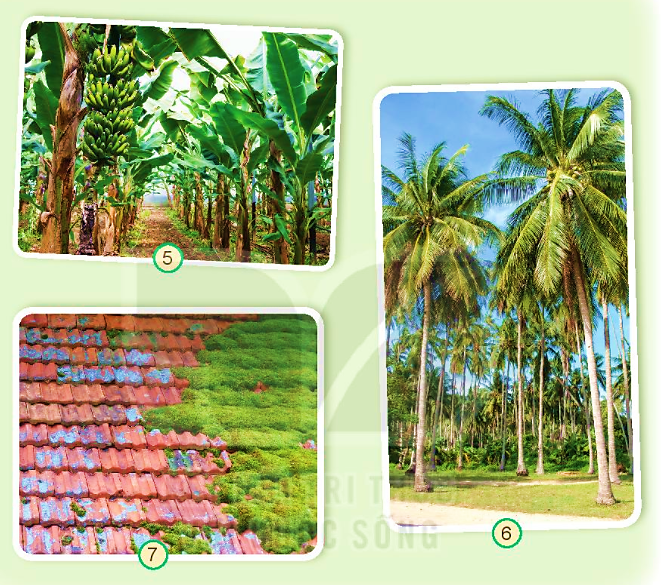 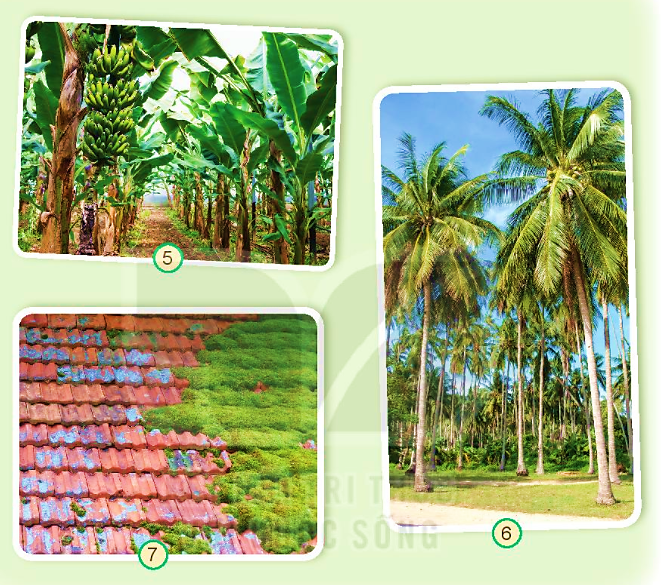 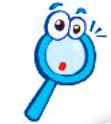 3. Phân loại các cây em biết dựa vào nơi sống, môi trường sống và hoàn thành bảng theo mẫu.
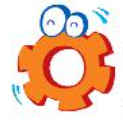 1. Nơi em đang sống có những cây gì? Chúng sống ở môi trường nào?
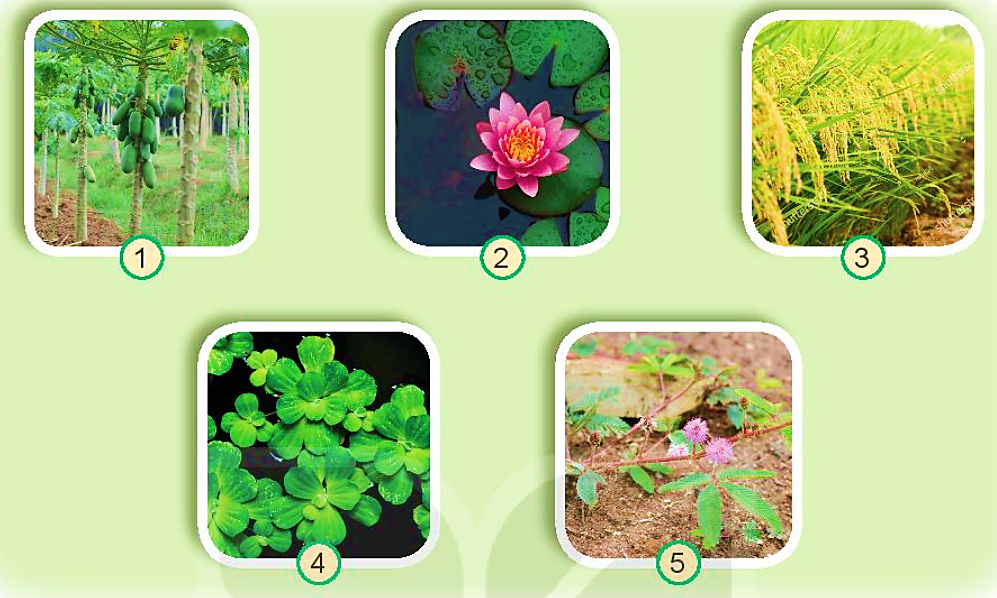 2. Hãy hỏi bạn về tên và nơi sống của cây trong mỗi thẻ hình dưới đây.
Cây lúa
Cây hoa súng
Cây đu đủ
Cây bèo cái
Cây xấu hổ
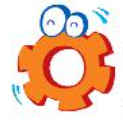 3. Gắn các thẻ hình ở trên vào môi trường sống phù hợp trong bức tranh sau.
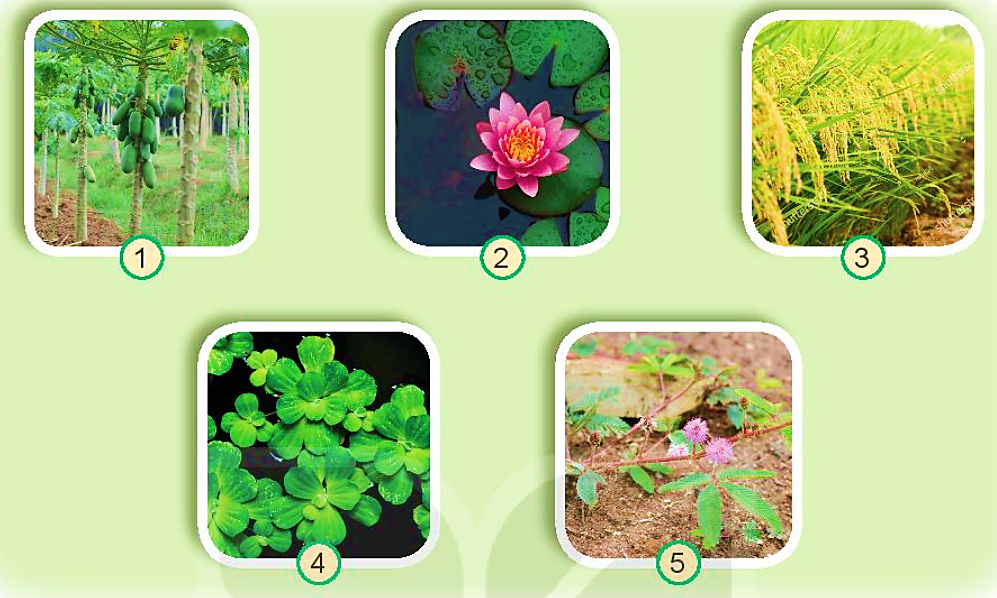 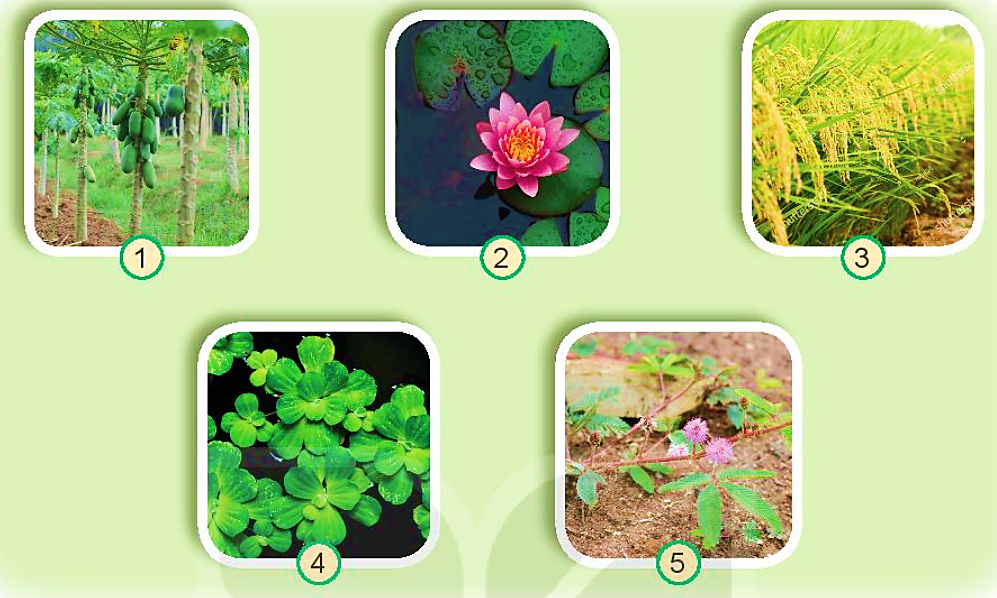 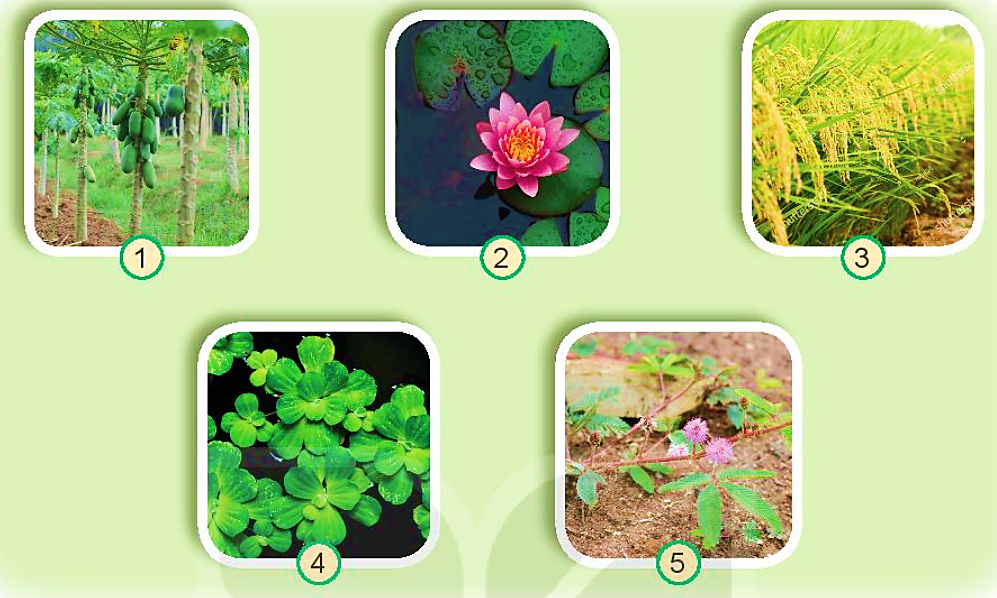 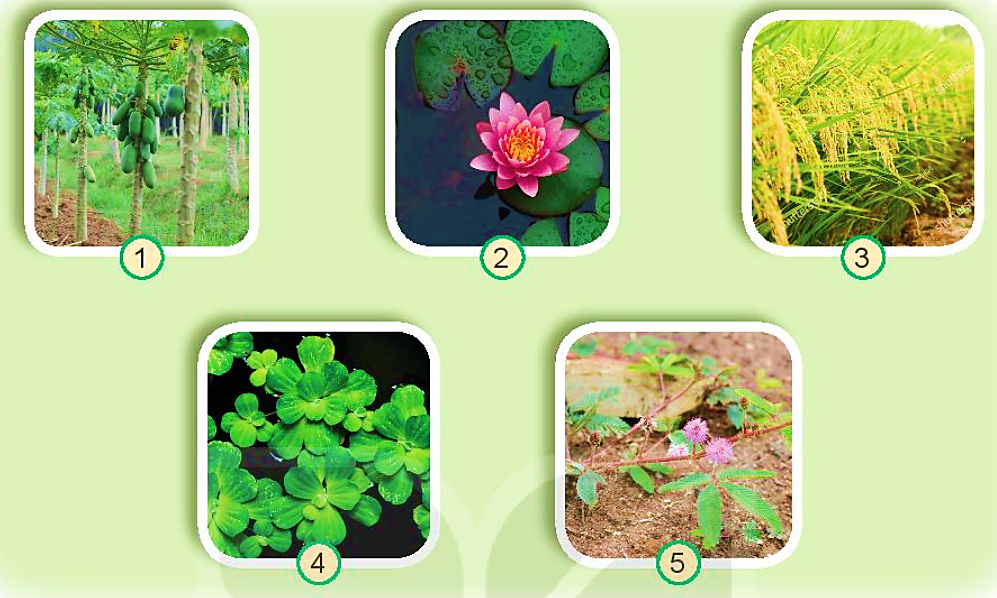 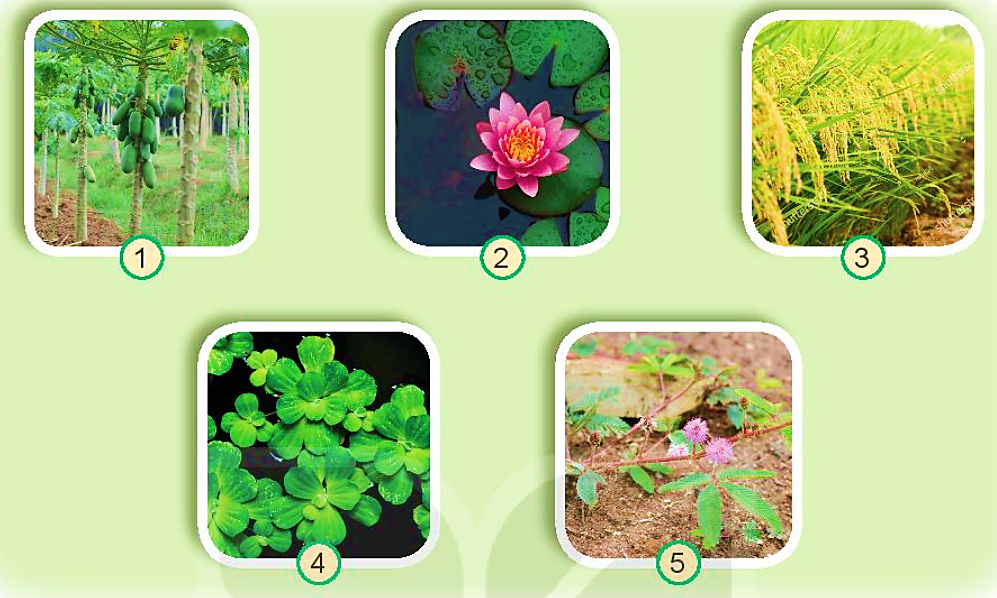 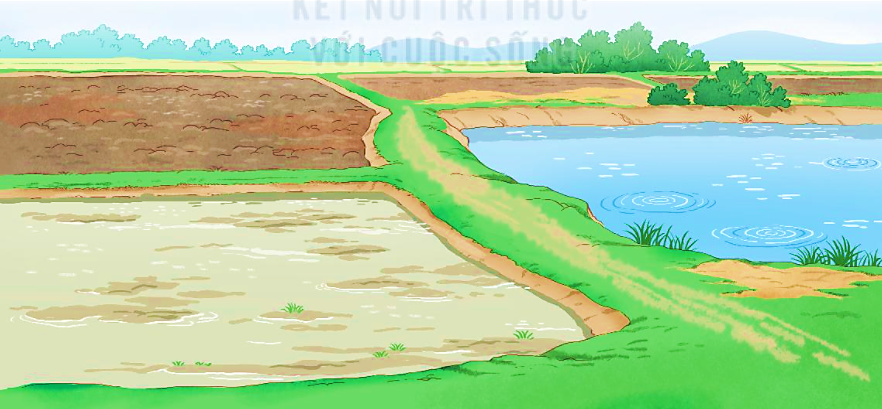 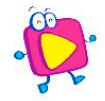 1. Quan sát hình dưới đây và giải thích vì sao cây lục bình sau khi đưa lên cạn một thời gian lại bị héo.
Cây lục bình
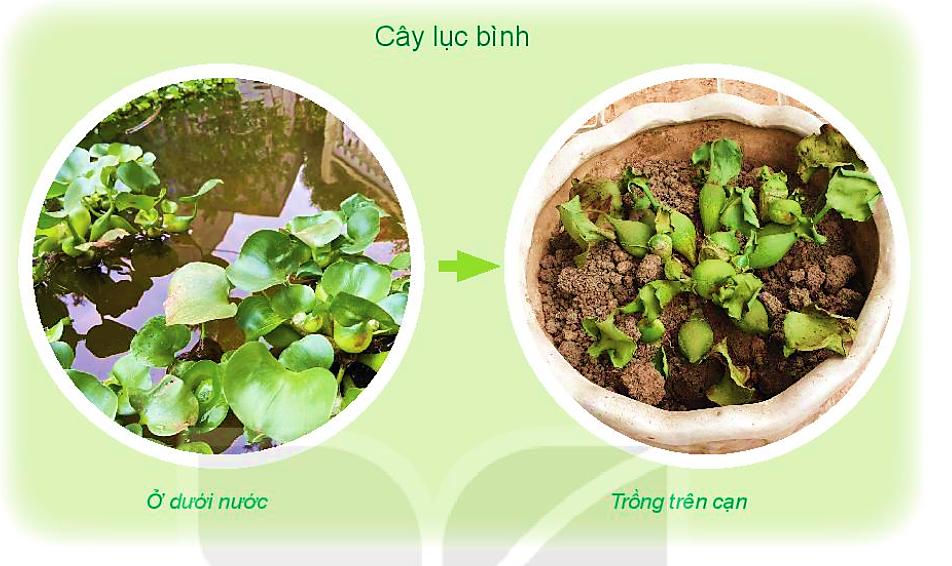 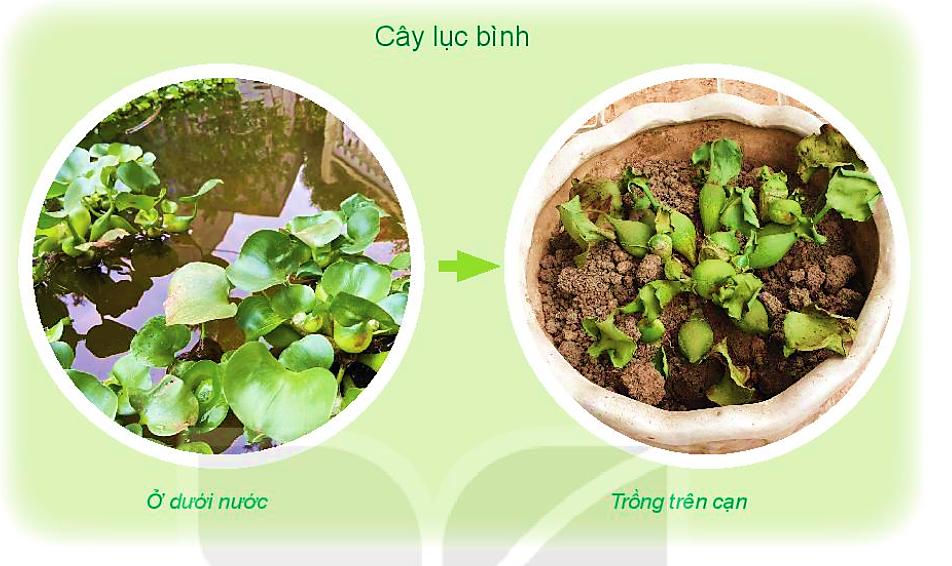 Trồng trên cạn
Ở dưới nước
2. Điều gì sẽ xảy ra nếu môi trường sống của cây bị thay đổi?
 Cây sẽ bị héo khô hoặc đuối nước.
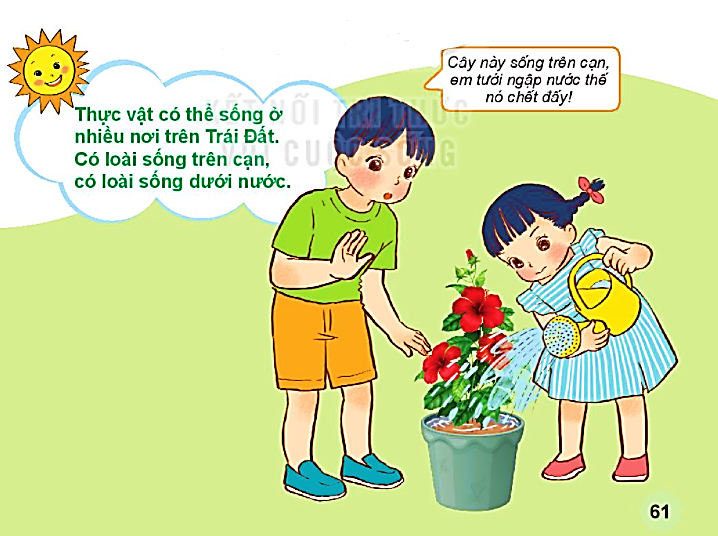 Cây này sống trên cạn, em tưới ngập nước thế nó chết đấy!